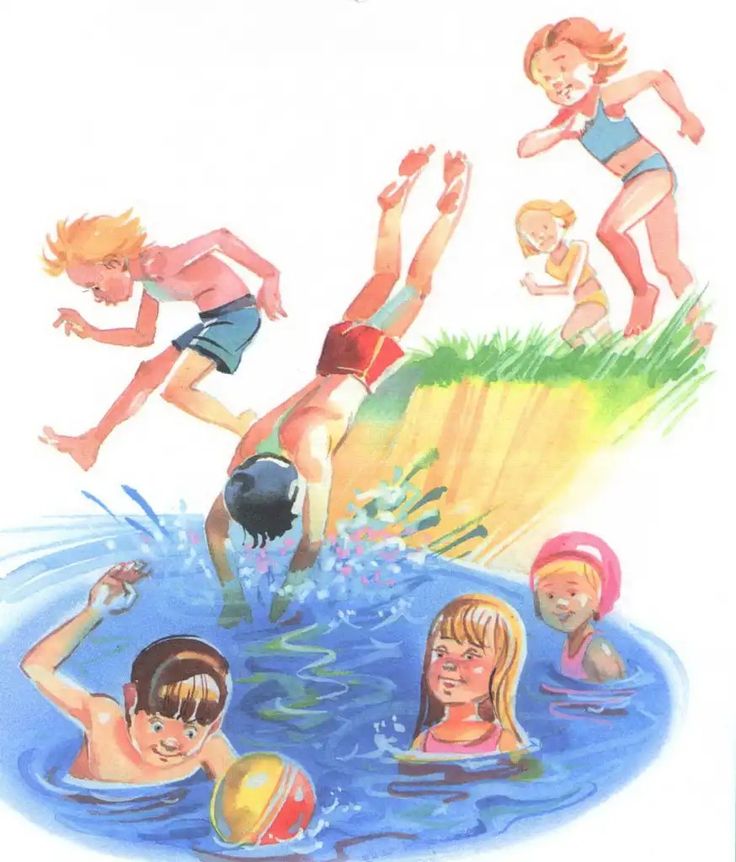 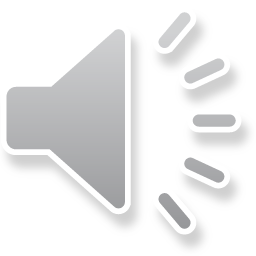 Правила безопасного поведения              для детей на водоеме
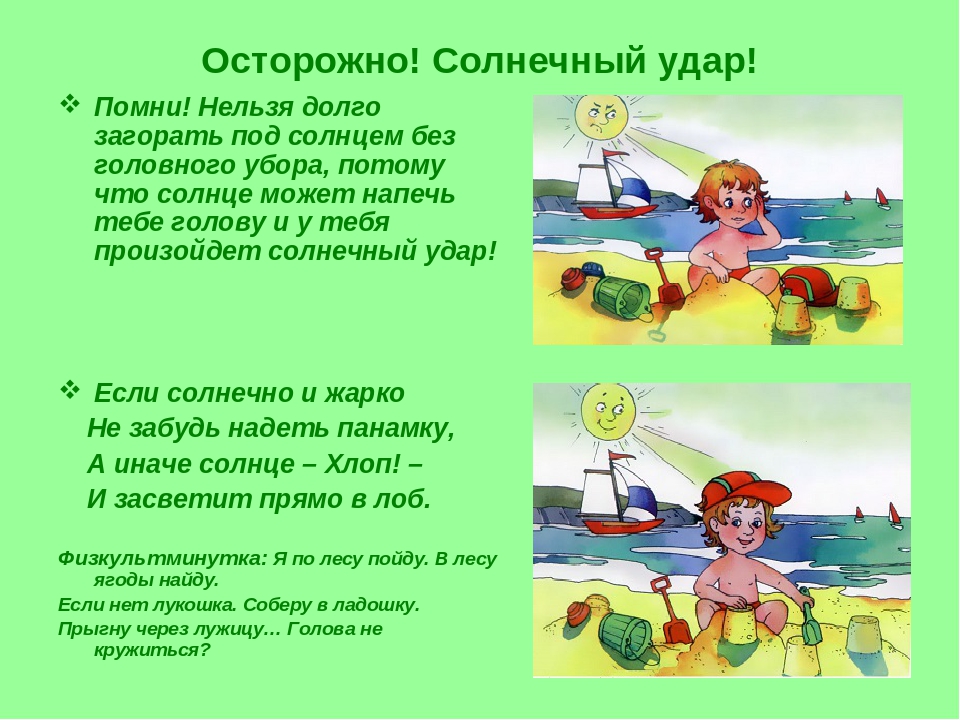 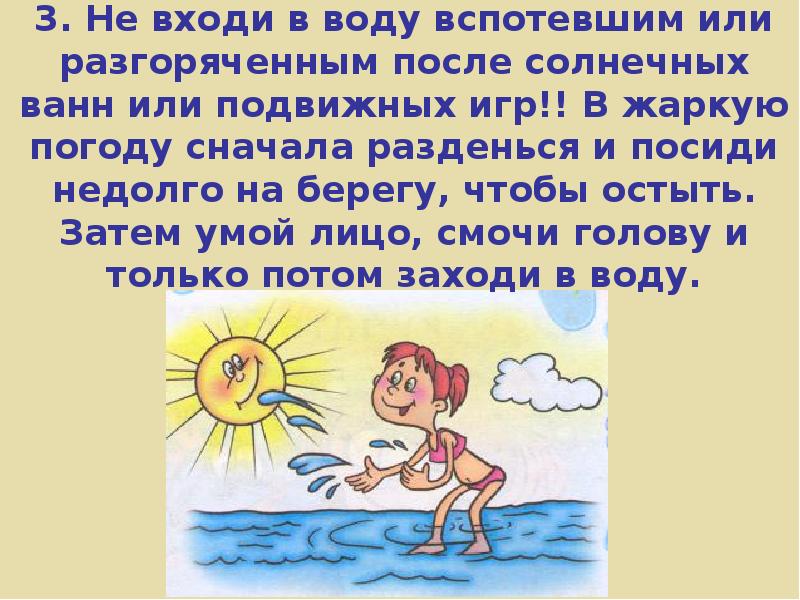 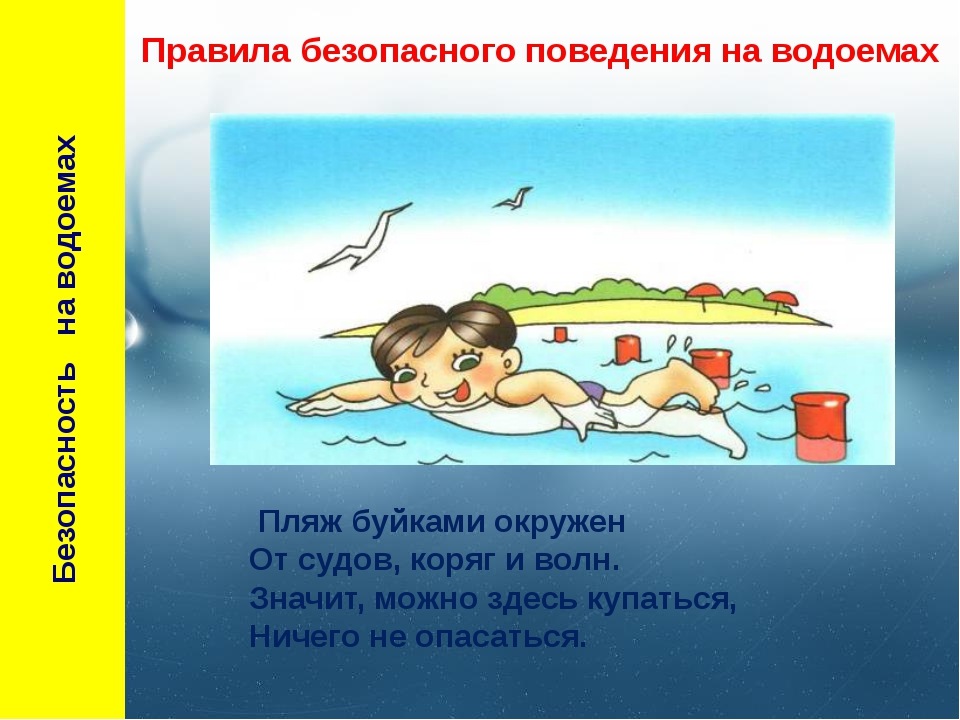 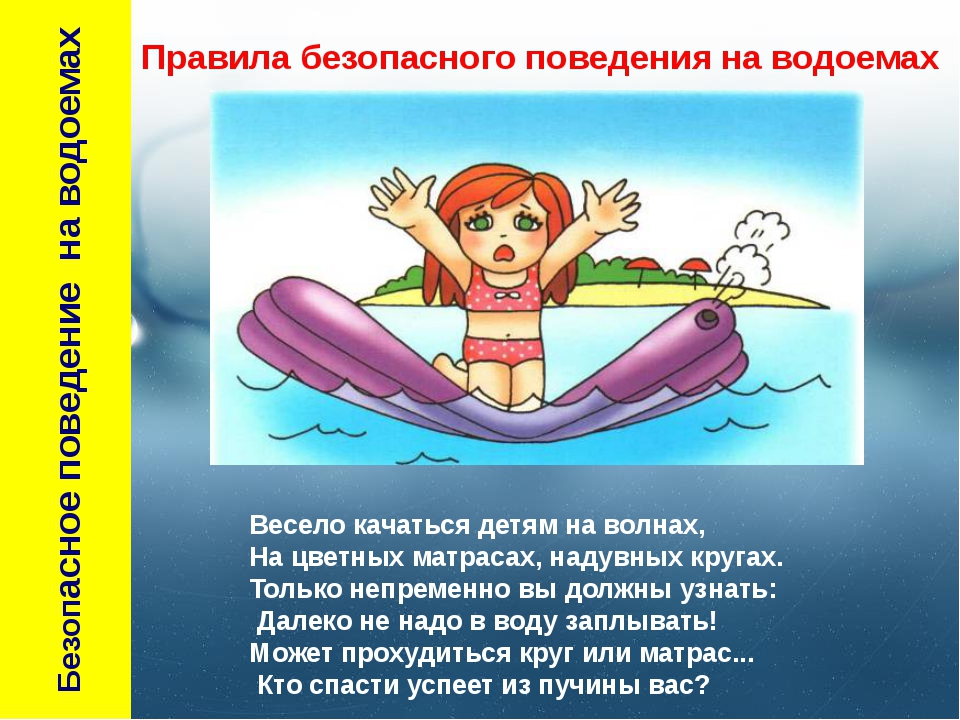 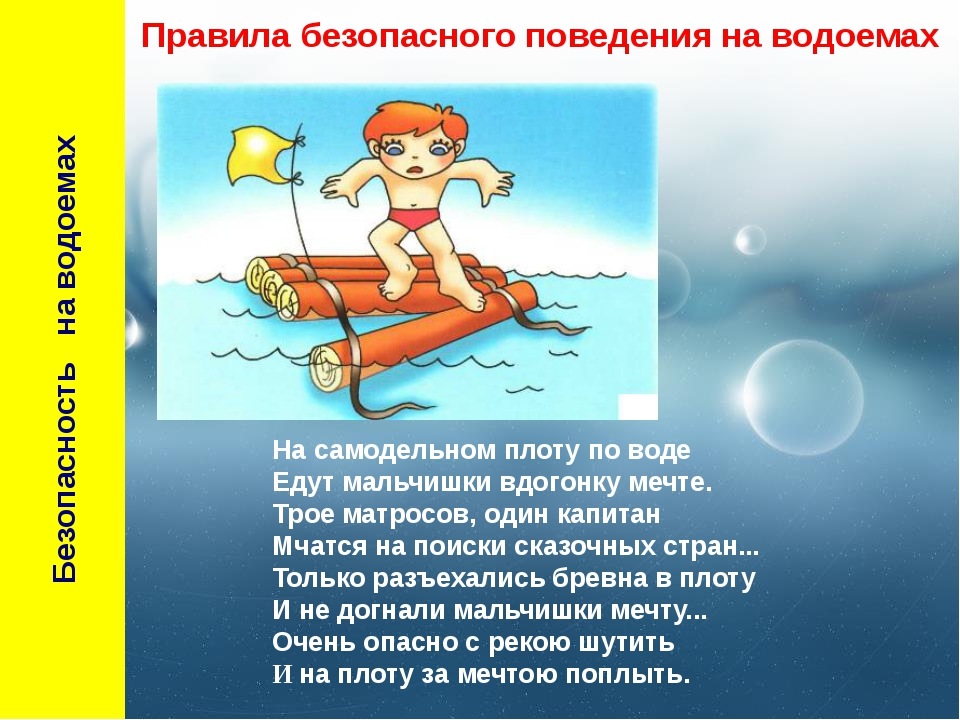 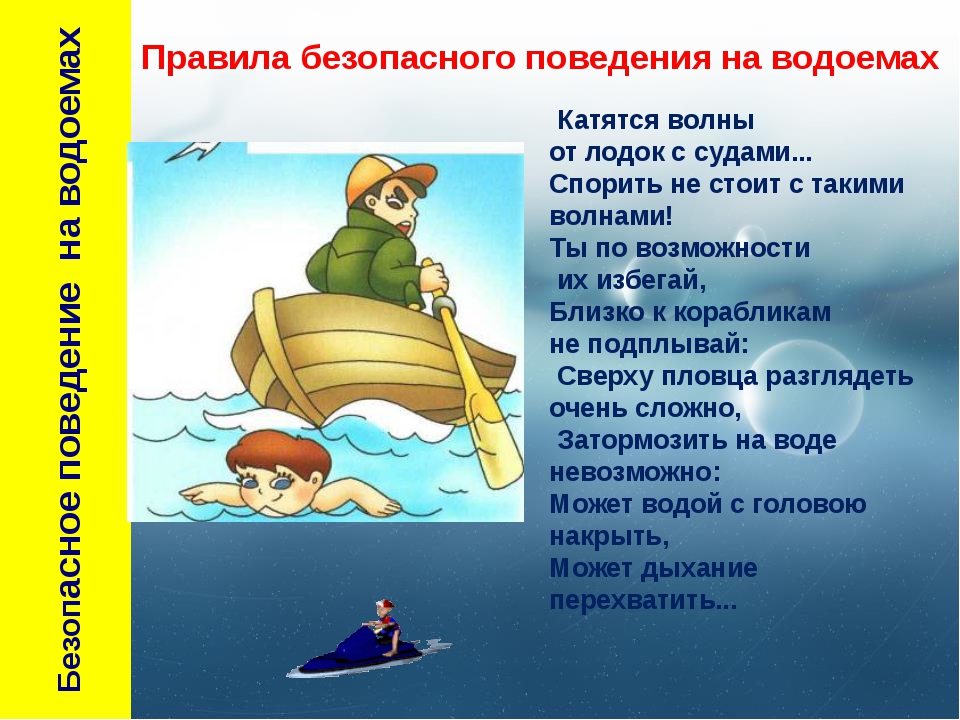 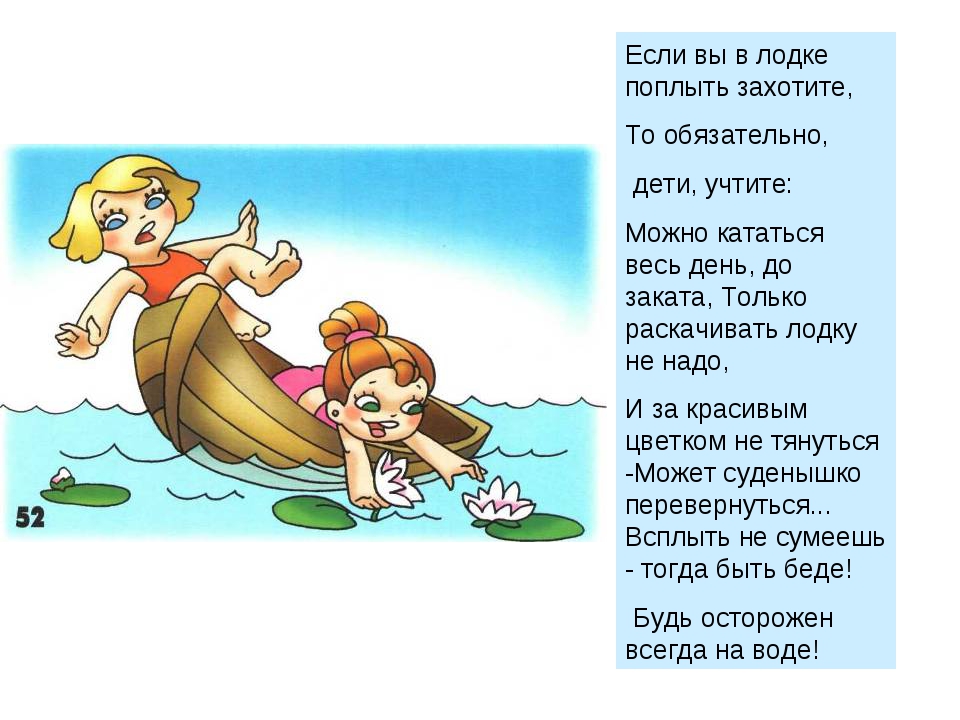 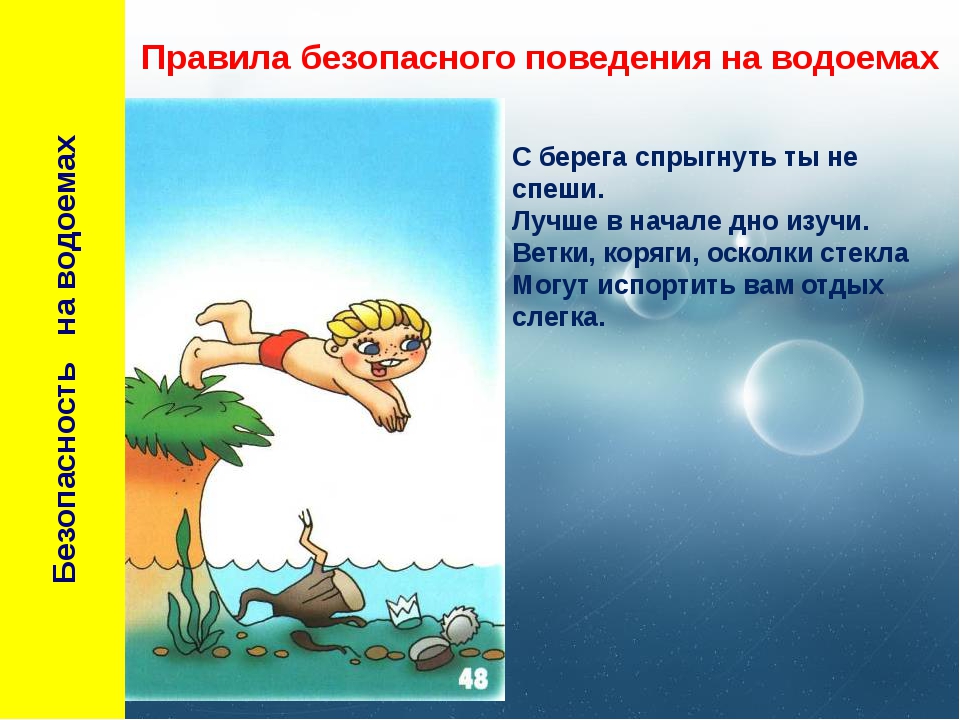 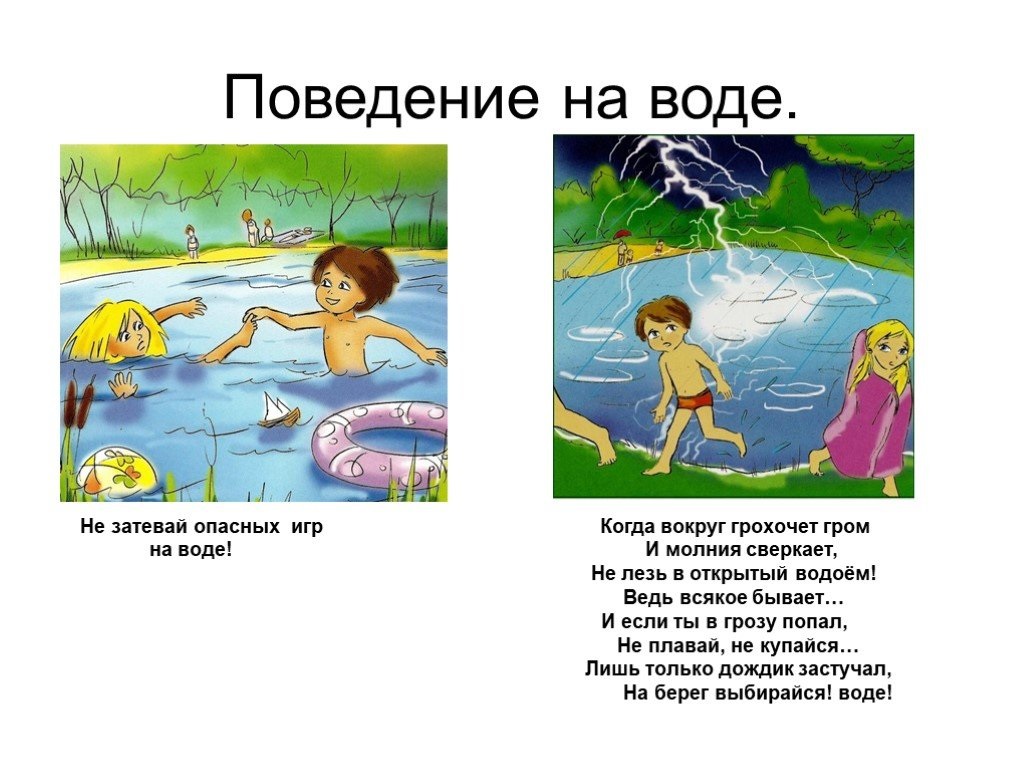 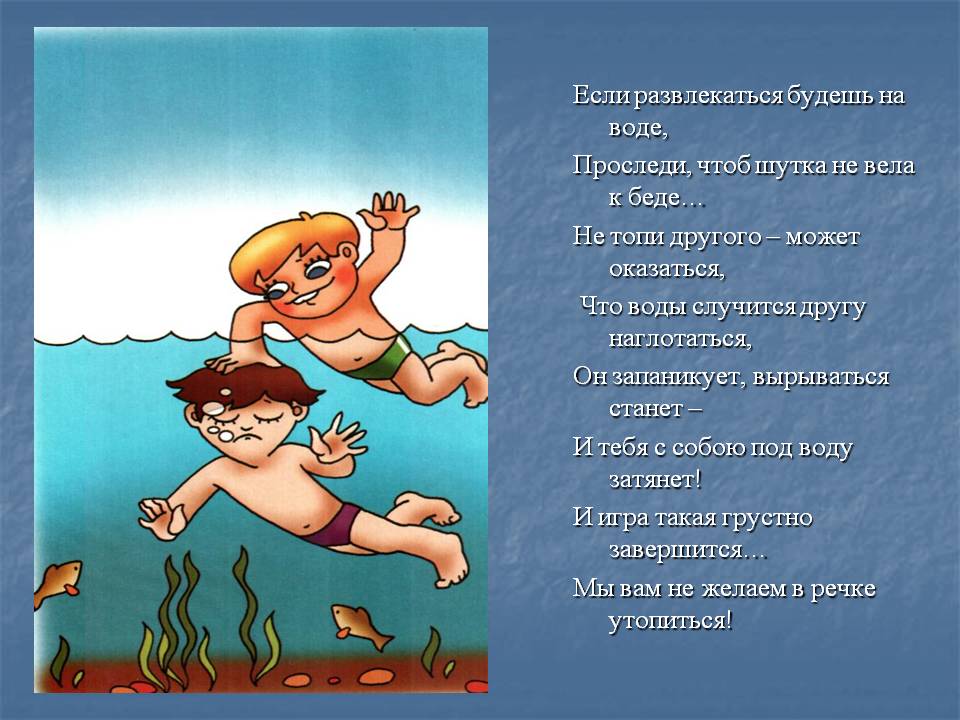 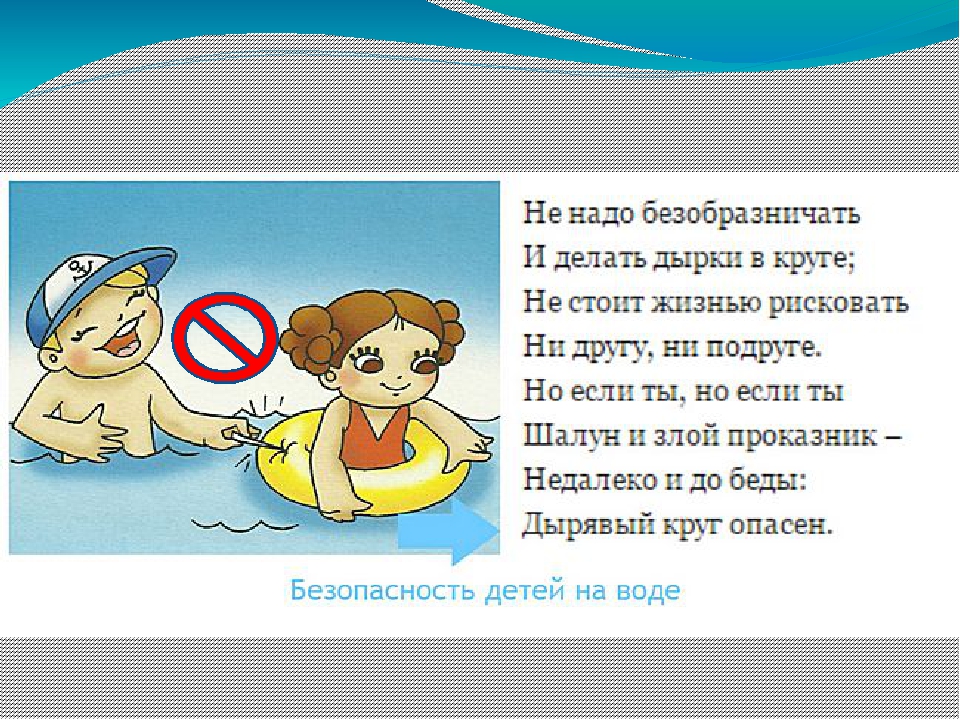 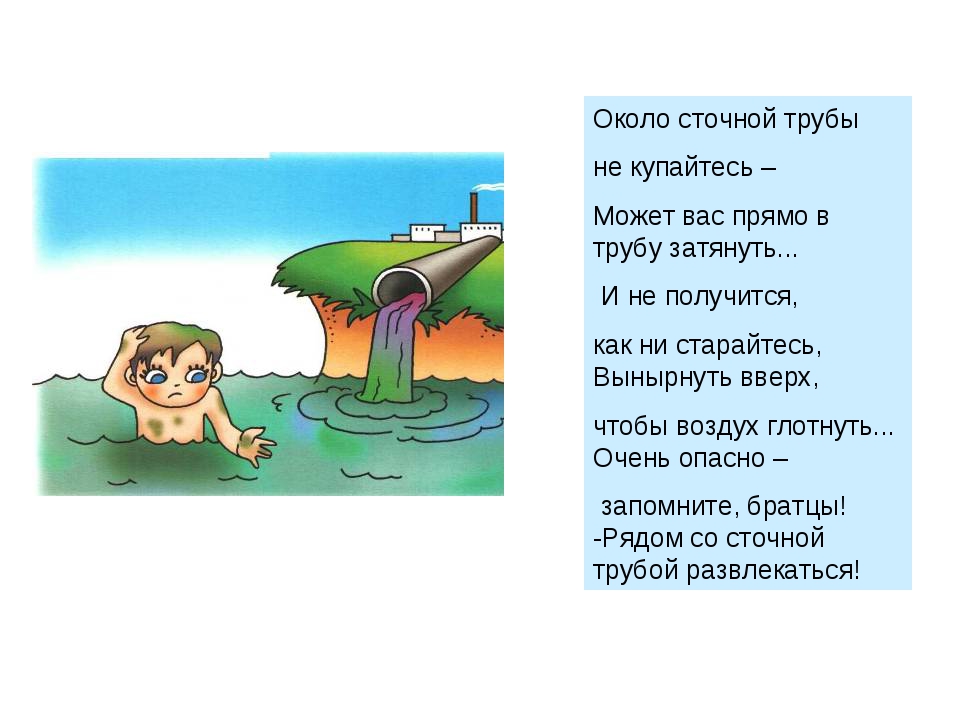 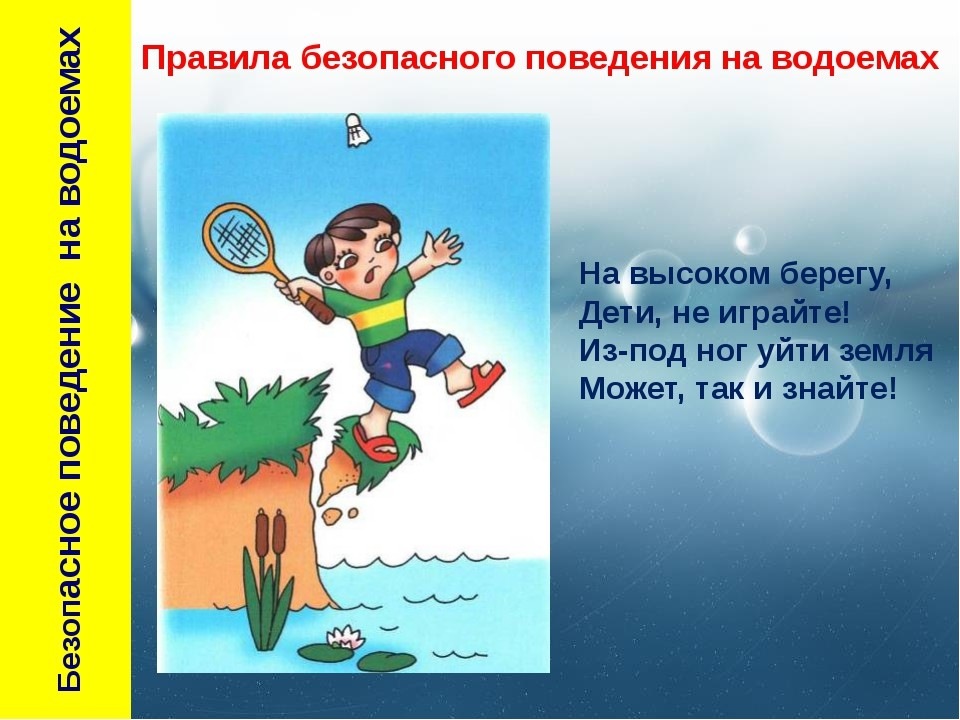 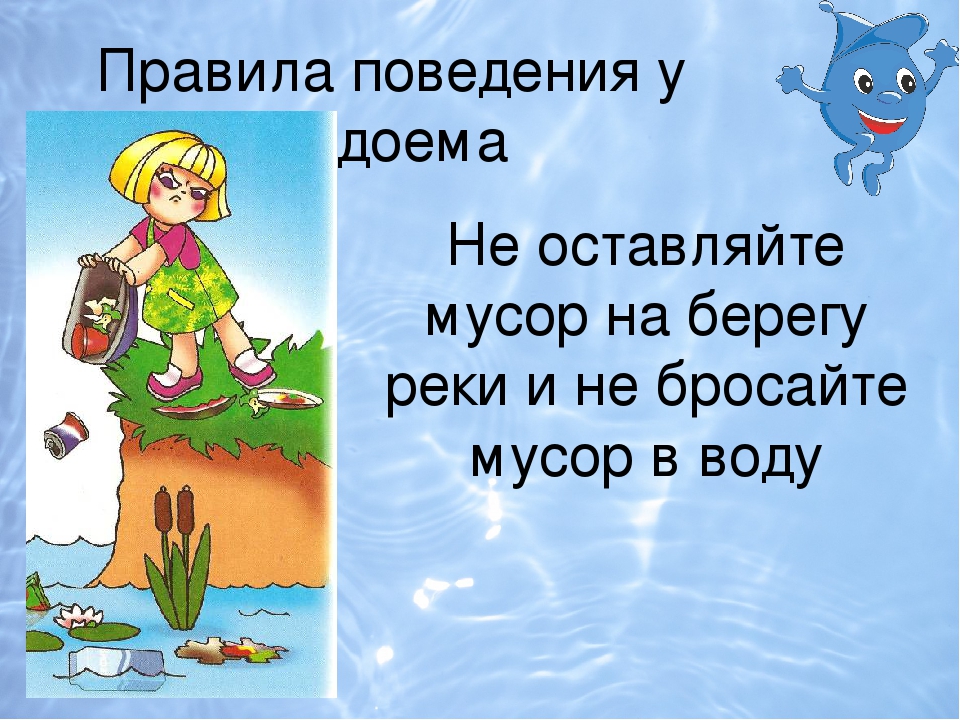 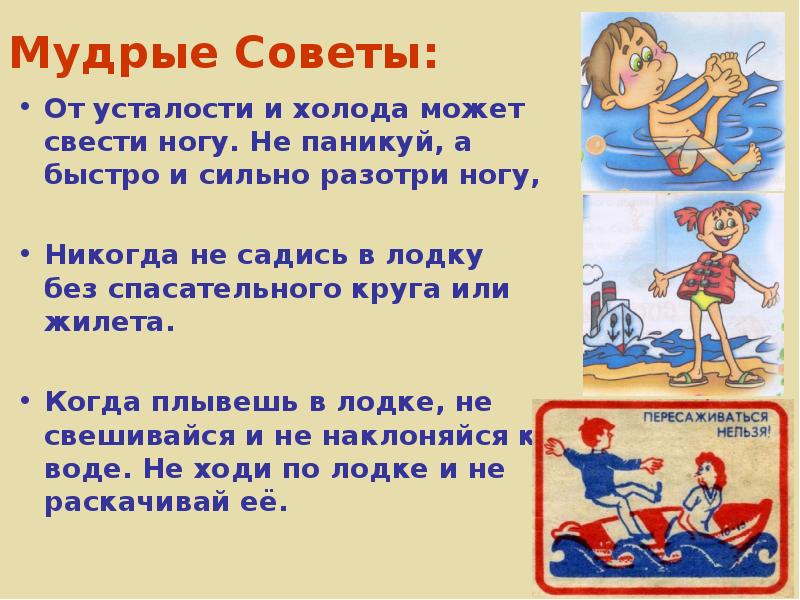 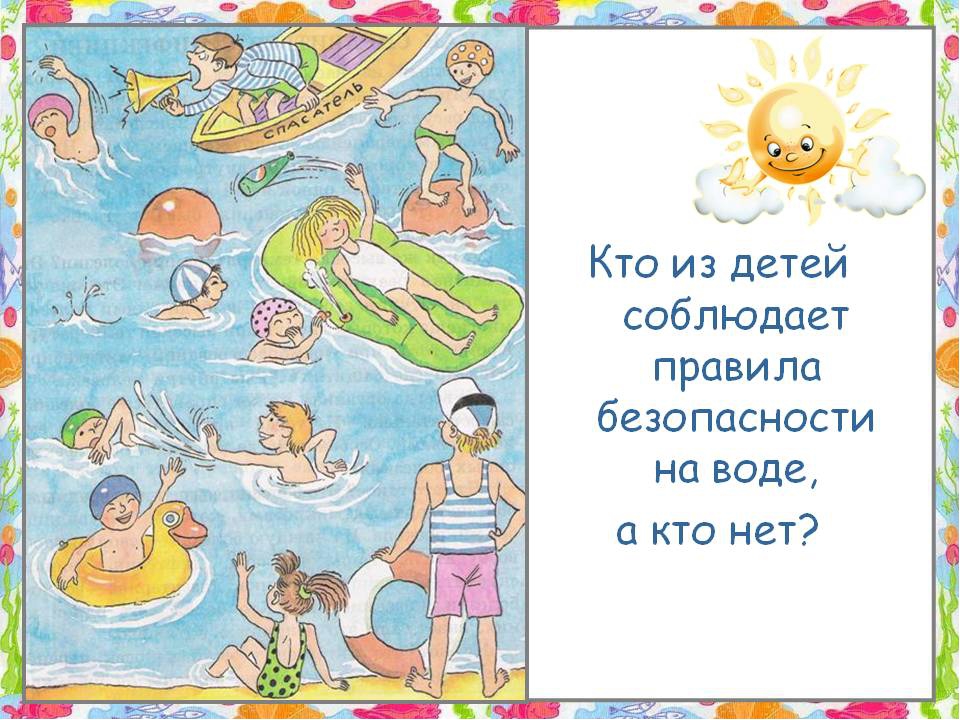 Спасибо за внимание